به نام خداتنظیم: ژینو نورمحمدی
الگوریتم ژنتیک
الگوريتم‌هاي ژنتيك، به عنوان يكي از راه‌حل‌هاي يافتن جواب مسئله در بين روش‌هاي مرسوم در هوش مصنوعي مطرح است. در حقيقت بدين روش مي توانيم در فضاي حالت مسئله حركتي سريع‌تر براي يافتن جواب‌هاي احتمالي داشته باشيم؛ يعني مي توانيم با عدم بسط دادن كليه حالات، به جواب‌هاي مورد نظر برسيم.
در جهان اطراف ما همه ارگانيزم‌هاي حياتي از ساختارهاي قانونمندي تشكيل شده‌اند. ساختارهايي كه از سوي آفريدگار هستي در بطن مخلوقات قرار داده ‌شده است. همه اين ارگانيزم‌ها از بلوك‌هاي پايه‌اي از زندگي به نام سلول تشكيل به وجود آمده‌اند. قوانين مزبور در قالب ژن‌ها به صورت كد شده در هر ارگانيزم وجود دارند.از به هم وصل شدن اين ژن‌ها، رشته‌هايي طولاني به نام كروموزوم توليد مي‌شود. هر ژن نمايانگر يكي از خصوصيات آن ارگانيزم است.
مانند رنگ چشم يا رنگ مو و البته هر ژن مي‌تواند داراي مقادير مختلفي باشد. مثلاً در رابطه با رنگ چشم مي‌توانيم داراي مقاديري متناظر با مشكي، قهوه‌اي و آبي و سبز و... باشيم. هنگامي كه دو ارگانيزم به توليد مثل مي‌پردازند، در حقيقت ژن‌هاي خود را با يكديگر تركيب مي‌كنند. بدين صورت كه ارگانيزم توليد شده كه در اين متن از اين بعد آن را نوزاد مي‌ناميم، داراي نيمي از ژن‌هاي يك والد و نيم ديگر از والد ديگري است. اين عمل را تركيب مي‌ناميم. گاهي اوقات بعضي از ژن‌ها داراي جهش مي‌شوند. اين جهش تغييري در ساختار كروموزوم ايجاد نمي‌كند، اما با توجه به اين‌كه مقدار جديدي به يك ژن تخصيص مي‌يابد، موجب بروز خصوصيت جديدي مي‌شود. از اين اتفاق با نام جهش ياد مي‌كنيم.
براي استفاده از الگوريتم ژنتيك در برنامه‌هايتان ابتدا بايد راهي بيابيد تا حالات جواب مسئله‌ خود را به صورت كد شده در قالب رشته‌اي از اعداد صحيح يا در فرم كلاسيك‌تر آن به صورت رشته‌اي از بيت‌ها نمايش دهيد (هر رشته از بيت‌ها معادل يك كروموزوم يا يك ارگانيزم طبيعي است و هدف اين است كه به ارگانيزم بهتري، يعني كرومزوم بهتري دست پيدا كنيم). بدين ترتيب جواب‌هاي شما به يكي از اشكال زير خواهد بود.
1011011010000101011111110or
1264196352478923455548216
در ادامه به صورت تصادفي دو نمونه از كرومزوم‌ها را انتخاب مي‌كنيم. بايد توجه داشته باشيم كه سيستم به گونه‌اي طراحي شود كه شانس انتخاب هر كرومزوم متناسب با مقدار تابع ارزش آن كروموزوم باشد. يعني اگر كرومزومي داراي مقدار تابع ارزشي بهتري بود، شانس انتخاب شدن آن بيشتر باشد (بدين وسيله سعي مي‌كنيم بيشتر روي پاسخ‌هاي بهتر مسئله پردازش انجام دهيم) اين عمل دقيقاً معادل انتخاب طبيعت در داستان ماست (موجودات قوي‌تر شانس بيشتري براي بقا دارند).
بعد از انتخاب دو كرومزوم، اكنون نوبت به تركيب مي‌رسد. براي انجام عمل تركيب، بايد يك نقطه (نقطه شكست) در جفت كروموزوم خود را به صورت تصادفي انتخاب كنيم. هر كرومووزم را به دو پاره تقسيم مي‌كنيم و در ادامه كمي جاي هر پاره از هر كروموزوم را با ديگري عوض مي‌كنيم. مانند شكل زير:
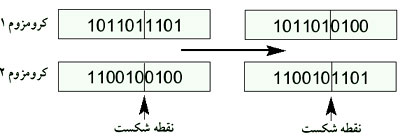 بدين ترتيب دو كرومزوم جديد توليد مي‌شود (دو جواب جديد). راه ديگري نيز براي انجام عمل تركيب وجود دارد و آن انتخاب چند نقطه شكست است.
بعد از انجام عمليات انتخاب و تركيب، نوبت به عمل جهش ژن‌ها مي‌رسد. عمل جهش بايد با احتمال پايين رخ دهد. يعنيدر اكثر مواقع نبايد داراي جهش باشيم، اما احتمال آن نيز  نبايد صفر باشد. بنابراين اگر كرومزوم به دست آمده از عملگر تركيب دچار جهش شود، بايد يكي از بيت‌هاي آن كه متناظر با ژن‌هاي آن هستند، به صورت تصادفي انتخاب شود و سپس مقدار آن تغيير كند. اگر بخواهيم اين موضوع را به صورت كلاسيك نشان دهيم، به صورت زير خواهد بود:
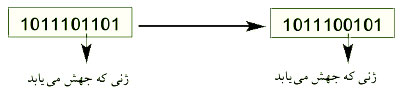 اكنون يك مرحله را انجام داديم و يك كرومزوم جديد (جواب جديد) براي مسئله ايجاد كرديم. در ادامه دو مرتبه دو كرومزوم از جمعيت اوليه انتخاب مي‌كنيم و همه اعمال گفته‌شده را روي آن انجام مي دهيم تا كرومزوم ديگري ايجاد شود و اين‌كار را به قدري تكرار مي‌كنيم تا به تعداد كرومزوم‌هاي جمعيت اوليه، كرومزوم جديد داشته باشيم و اين مجموعه كرومزوم جديد در حقيقت نسل جديد ما خواهند بود و ما اين‌كار را به قدري ادامه مي‌دهيم تا نسل‌هاي بهتر و بهتري را ايجاد كنيم و هنگامي جواب نهايي به دست ميآيد كه تابع ارزشي ما، مقدار مطلوب ما را به ازاي مقدار مورد نظر ما از كروموزوم ها برگرداند.
نكات مهم در الگوريتم هاي ژنتيك
شرايط جمعيت اوليه مي‌تواند در  سرعت رسيدن به جواب بسيار تأثيرگذار باشد. يعني اگر جمعيت اوليه مناسب‌تر باشد، بسيار سريع‌تر به جواب مي‌رسيم. بنابراين گاهي در بعضي از مسئله‌ها به جاي آن كه جمعيت اوليه به صورت تصادفي ايجاد شود، از اعمال شرايط خاص مسئله به جمعيت اوليه نيز استفاده مي‌شود.
2. با توجه به وجود پارامترهاي تصادفي در الگوريتم مسئله حتي در صورت استفاده از جمعيت اوليه يكسان ممكن است در اجراهاي مختلف الزاماً جواب‌هاي يكسان به دست نيايد و البته در صورت استفاده از جمعيت اوليه متناوت اين پديده ملموس‌تر خواهد بود
3. تابع ارزش در اين‌گونه از الگوريتم‌ها از اهميت بسزايي برخوردار است؛ چرا كه معمولاً در اكثر مسائل در اثر تركيب، حالت‌هايي رخ مي‌دهد كه منطبق بر شرايط مسئله نيست و حتي فاقد معني و مفهوم است. بنابراين تابع ارزش بايد به گونه‌اي طراحي شود كه به ازاي اين حالات مقادير بسيار كمي برگرداند و از طرفي بايد براي نزديك شدن به هدف بسيار خوب تخمين بزند.
4. یكي از پديده‌هاي جالب اين است كه ممكن است در نسل‌هاي مياني نمونه‌هايي بروز كنند كه از نظر تابع ارزش و خوب بودن بسيار مناسب باشند. يك روش اين است كه اينگونه موارد را شناسايي كنيم و در نسل بعدي نيز از آن‌ها استفاده كنيم. به اين تكنيك نخبه‌گرايي مي‌گويند كه عملاً تأثير بسزايي در رسيدن به جواب مسئله دارد.
نتیجه گیری

الگوريتم‌هاي ژنتيك الگوريتم‌هايي هستند كه داراي قدرت بسيار زيادي در يافتن جواب مسئله هستند، اما بايد توجه داشت كه شايد بتوان كاربرد اصلي اين الگوريتم ها را در مسائلي در نظر گرفت كه داراي فضاي حالت بسيار بزرگ هستند و عملاً بررسي همه حالت‌ها براي انسان در زمان‌هاي نرمال (در حد عمر بشر) ممكن نيست. از طرفي بايد توجه داشت كه حتماً بين حالات مختلف مسئله بايد داراي پيوستگي مناسب و منطقي باشيم. در نهايت الگوريتم‌هاي ژنتيك اين امكان را به ما مي‌دهد كه داراي حركتي سريع در فضاي مسئله به سوي هدف باشيم. به گونه‌اي كه مي‌توانيم تصور كنيم كه در فضاي حالات مسئله به سوي جواب مشغول پرواز هستيم.